Angular
History
Попередником Angular є AngularJS (Angular.js або Angular 1.x)
AngularJS було розроблено Miško Hevery у 2009 році в компанії Brat Tech LLC як програмне забезпечення для онлайн-зберігання JSON.
AngularJS це JavaScript open-source front-end mvc фреймворк. 
Angular 2 був випущено у 2016 році - це повністю переписаний командою Angular TypeScript open-source front-end mvvm фреймворк
Версія 3 була пропущена щоб не конфліктувати з бібліотекою роутингу 3.3.0 AngularJS.
[Speaker Notes: https://semver.org/]
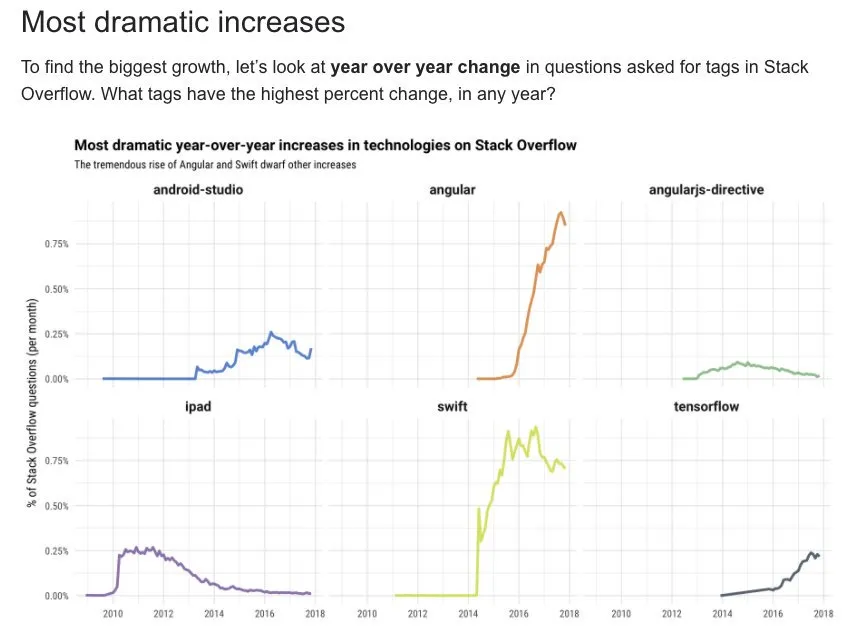 Переваги Angular
“Batteries included”. Є повноцінним фреймворком, що має все необхідне для написання сучасних вебзастосунків
Підтримка Typescript “з коробки”.
Завдяки наявності модулів — чудово масштабується.
Dependency Injection
Документація актуальна і вичерпна
Регулярно оновлюється і вдосконалюється
Широкий вибір бібліотек під будь-яку задачу
Простота налаштування модульних тестів
Підтримується Google
Велике ком’юніті
[Speaker Notes: https://angular.dev/]
Недоліки
Структура передбачає доволі великий обсяг знань, яким необхідно володіти
Швидкодію досить легко зіпсувати
Налаштування середовища розробки
Вимоги: NodeJS 18.9.1 або новіший
Установка Angular CLI
npm install -g @angular/cli

Створення нового проекту
ng new <project-name>

Запуск додатку
npm start
Інструменти
Visual Studio Code з розширенням Angular Language Service
Webstorm / IntelliJ
Структура проекту
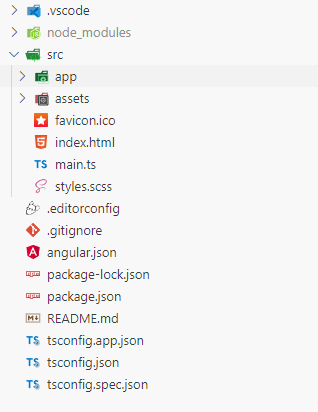 index.html - HTML template верхнього рівня
style.scss - табличка стилів верхнього рівня
main.ts - entry point додатку
Основні принципи роботи. Компонентно-орієнтована архітектура
Основний елемент фреймворку – компонент. Angular організований навколо компонентів, кожен з яких представляє собою логічно завершену частину інтерфейсу користувача (UI).
Компоненти містять логіку та шаблон. Кожен компонент складається з двох основних частин: логіки (TypeScript класу) та шаблону (HTML). Це дозволяє розробникам чітко розділяти поведінку та відображення елементів.
Інкапсуляція. Angular дозволяє інкапсулювати стилі та логіку для кожного компонента, що забезпечує модульність та можливість повторного використання коду.
Components
@Component({
  selector: 'app-root',
  template: '<h1>{{title}}</h1>',
})
export class AppComponent {
  title = 'Hello world';
}

Angular використовує декоратор @Component, який додається до класу, що визначає компонент, і містить метадані про шаблон, стилі, селектор та інші параметри.
Для кожного компонента необхідно задати CSS selector. Типи селекторів що підтримується Ангулар: https://angular.dev/guide/components/selectors
Шаблон і стилі. У метаданих компонента можна вказати HTML-шаблон та стилі як інлайн (всередині компонента), так і окремими файлами.
[Speaker Notes: https://developer.mozilla.org/en-US/docs/Learn/CSS/Building_blocks/Selectors]
Інкапсуляція стилів
Стилі компонента можуть бути інкапсульовані, тобто вони будуть застосовуватися тільки до елементів цього компонента.
ViewEncapsulation: Angular дозволяє контролювати інкапсуляцію стилів через параметр encapsulation. За замовчуванням використовується Shadow DOM, але можна встановити інші параметри (наприклад, None для глобальних стилів).
Основні принципи роботи. Two-Way Data Binding
Автоматичне синхронізування моделі та UI. Angular підтримує двостороннє зв'язування даних між моделлю (дані) та шаблоном (інтерфейсом користувача). Зміни в моделі автоматично відображаються в UI, і навпаки.
Приклад: NgModel. Для роботи з двостороннім зв'язуванням Angular використовує директиву NgModel, яка забезпечує синхронізацію форми та моделі.
Взаємодія компоненту з шаблоном
Шаблони базуються на синтаксисі HTML із додатковими функціями, такими як вбудовані функції шаблонів, зв’язування даних, прослуховування подій, змінні тощо.
@Component({
  template: `
    <p>Your color preference is {{ theme }}.</p>
  `,
  ...
})
export class AppComponent {
  theme = 'dark';
}
Data binding. Властивості (Inputs)
Властивості нативних елементів

Вхідні дані компонента. Властивості, які позначені як @Input(), дозволяють отримувати дані з батьківського компонента і використовувати їх у дочірньому компоненті.
@Component({
  selector: 'app-child',
  template: `<p>{{ message }}</p>`
})
export class ChildComponent {
  @Input() message: string;  // Властивість, що отримує дані з батьківського компонента
}

<app-child [message]="'Hello from parent element'"></app-child>
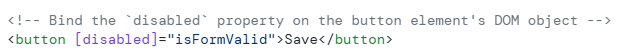 Data binding. Події (Outputs)
Події використовуються для передачі даних або повідомлень з дочірнього компонента в батьківський.

@Component({
  selector: 'app-child',
  template: `<button (click)="sendMessage()">Send message</button>`
})
export class ChildComponent {
  @Output() messageEvent = new EventEmitter<string>();  // Подія, що надсилає дані

  sendMessage() {
    this.messageEvent.emit('Hello from child component');  // Виведення події
  }
}
Основні принципи роботи. Dependency Injection
Вбудована система ін'єкції залежностей. Angular пропонує потужну систему ін'єкції залежностей (DI), яка дозволяє передавати сервіси, які виконують певні функції, у компоненти та інші сервіси.
DI дозволяє автоматично передавати залежності (зазвичай сервіси) в класи, що знижує зв'язність коду, підвищує його тестованість і гнучкість.
Services and DI
@Injectable({
  providedIn: 'root'
})
class DataService {}

@Component({
  selector: 'app-root',
  templateUrl: './app.component.html',
  styleUrls: ['./app.component.css']
})
export class AppComponent {
  constructor(private dataService: DataService) {}  // Ін'єкція сервісу через конструктор
}
Основні принципи роботи. Change Detection
Механізм відстеження змін. Angular використовує систему Change Detection для оновлення DOM після змін у даних. Це відбувається автоматично, забезпечуючи плавний та динамічний інтерфейс користувача.
OnPush стратегія. Для оптимізації продуктивності Angular дозволяє використовувати стратегію OnPush, яка обмежує кількість змін, що відслідковуються, та знижує навантаження на процесор.
Основні принципи роботи. Модульність і Lazy Loading
Поділ на модулі. Angular підтримує модульну архітектуру, де додаток можна розбивати на функціональні частини (модулі). Це полегшує керування великими проектами.
Lazy Loading модулів. Angular підтримує механізм Lazy Loading, що дозволяє завантажувати модулі тільки тоді, коли вони необхідні, що підвищує швидкість завантаження додатка.
Change detection
Change detection цикл. Angular відстежує зміни у даних, виконуючи цикл перевірок (change detection cycle), під час якого перевіряються всі компоненти та директиви додатка. Якщо виявлено зміни, Angular автоматично оновлює DOM, щоб відобразити нові дані.
Типи Change Detection в Angular
Zone.js і автоматичний change detection.
OnPush Strategy.
Лишилось поза увагою
Angular routing
RxJS
Signals
State Management (NGXS)
Angular Universal (SSR)
UI kit (Angular Material і Angular CDK)
Angular Animations
Директиви, пайпи
Форми
НТТP client
Тестування
Локалізація